February 11, 2020
2021-2025 Highway Program Development
February 11, 2020
Overview
Discuss Highway Program Development Process

Discuss 2021-2025 Highway Program Development Schedule

Discuss Extended Highway Program Analysis

Discuss Statewide Line Items
	At what levels should the line item targets be programmed?

Discuss Federal Funding

Discuss Program Objectives/Priorities/Considerations

Action Item: Project Prioritization Weighting
2
Public Policy and Input
What direction do we have?
Transportation Plans
What type of system do we need?
Performance Monitoring
Are we successful?
Five-Year Program
What projects will be done and when?
Highway Program Development Process
February 11, 2020
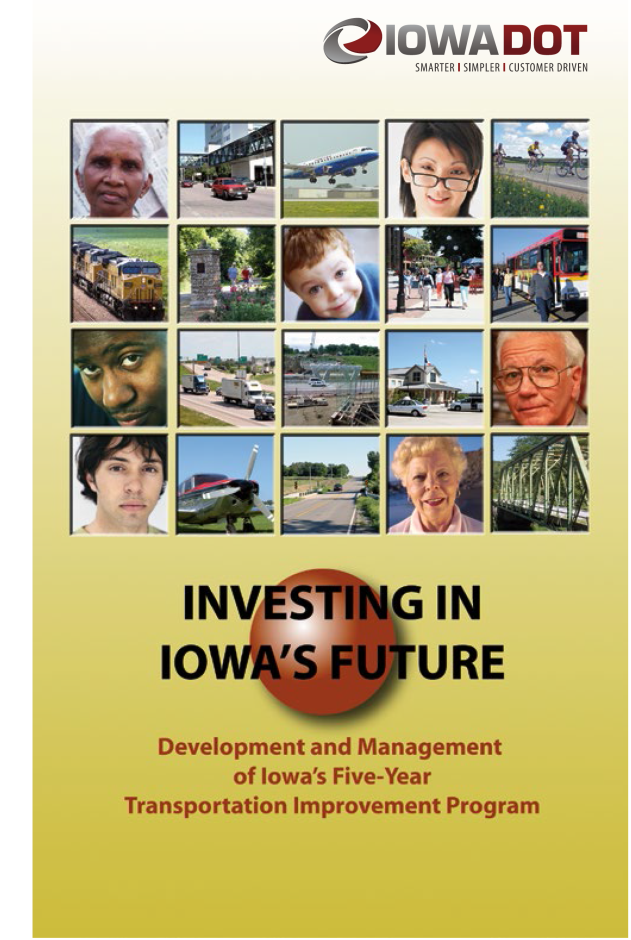 3
February 11, 2020
Step 1:  Project identification
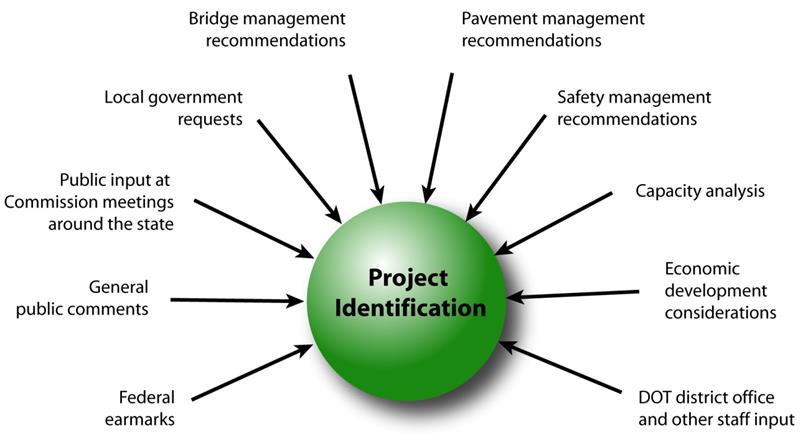 4
February 11, 2020
Step 2:  Establishing the Transportation Commission’s annual programming objectives
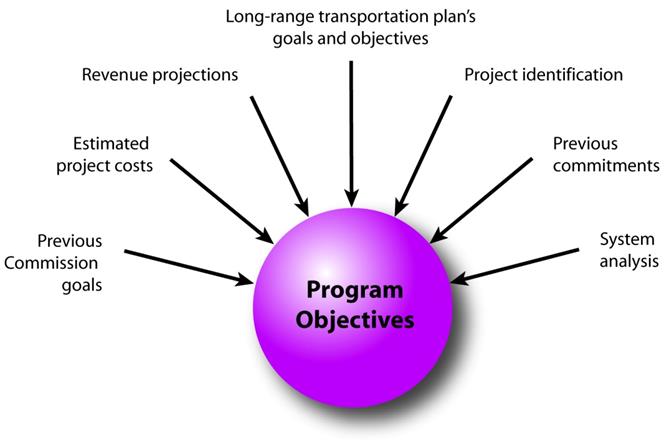 5
February 11, 2020
Step 3:  Evaluating potential project candidates
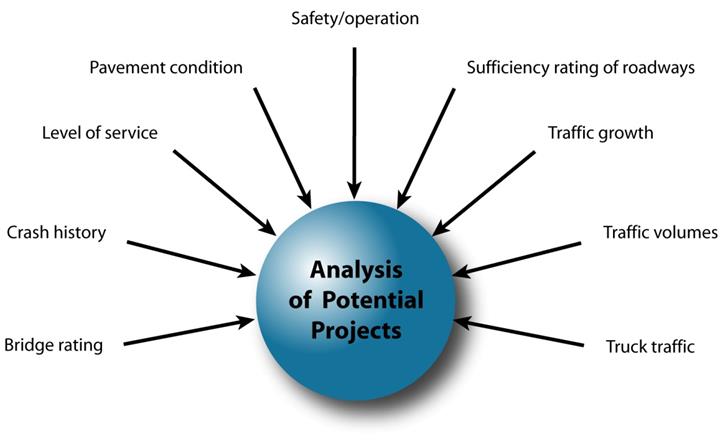 6
February 11, 2020
Step 4:  Developing the final program
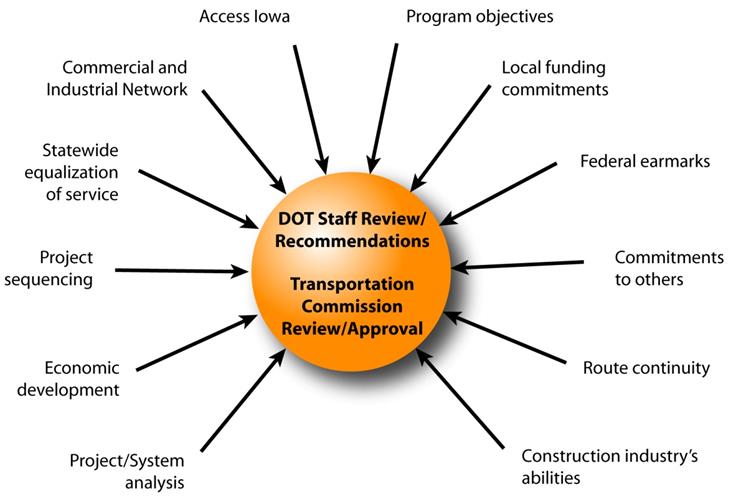 7
February 11, 2020
Commission Program Development Schedule (2021-2025)
February 2020
	Discuss Highway Program Development Process
	Discuss 2021-2025 Highway Program Development Schedule
	Discuss Extended Highway Program Analysis
	Discuss Statewide Line Items
	    At what levels should the line item targets be programmed?
	Discuss Federal Funding
	Discuss Program Objectives/Priorities/Considerations
	Action Item: Project Prioritization Weighting
March 2020
	Discuss 2021-2025 available Highway Program funding
	Discuss 2021-2025 Highway Program Options
	Determine 2021-2025 Highway Program Objectives
	Action Item: Line Item Targets for Programming
April 2020
 	Develop the Draft 2021-2025 Highway Program
	Action Item: 2021-2025 Highway Program Objectives
May 2020
 	Present the Draft 2021-2025 Iowa Transportation Improvement Program to the public
          (including all previous program approvals and draft 2021–2025 Highway Program)
June 2020
 	Action Item: Approve the 2021–2025 Iowa Transportation Improvement Program
8
2020-2029 Highway Program Analysis
For Highway Planning Purposes Only (x $1,000,000)
February 11, 2020
as of May 13, 2019
Proposed Highway Program		        	        Extended Highway Program
			
	2020	2021	2022	2023	2024	2025	2026	2027	2028	2029
Projected Funds as of March 2019	734.7	722.0	669.9	693.2	688.7	688.7	688.7	688.7	688.7	688.7
		
	
Highway Program Components
	Interstate Stewardship	198.3	239.8	184.7	144.8	128.7	165.0	170.0	175.0	180.0	185.0
	Non-Interstate Pavement Modernization 	137.4	105.0	115.0	140.0	145.0	150.0	155.0	165.0	175.0	185.0
	Non-Interstate Bridge Modernization 	58.3	57.3	64.7	101.0	110.0	125.0	140.0	155.0	170.0	185.0
	Safety Specific 	25.0	25.0	25.0	25.0	25.0	25.0	25.0	25.0	25.0	25.0
	Non-Interstate Capacity/System Enhancement	224.8	118.5	91.2	202.4	204.1
		IA 17 Boone N of US 30 and E 3 mi						0.1
		US 61 Des Moines from 210th St to N of Mediapolis						0.1
		US 61 Des Moines N of Mediapolis to N of IA 78						2.8	22.3	0.1
		US 30 Missouri Valley bypass 						49.7	21.1	20.6
		US 61 1 mi N of IA 78 to 2 mi S of IA 92						37.1		65.1
		US 63 NW Oskaloosa bypass							18.7	0.3
		US 218 Bremer Janesville to Waverly						12.9
	Major Interstate Capacity/System Enhancement	142.6	204.0	194.7	106.1	83.1
		I-35 Polk/Story						52.5	1.0
		I-80 Cedar						56.3
		I-80 Scott Mississippi River Bridge						150.0

		
Highway Program Balance  	(51.7)	(27.6)	(5.4)	(26.1)	(7.2)	(137.8)	135.6	82.6	138.7	108.7
Black:  Previous discussion
(   ):  Indicates Highway Program is over-programmed
Green:  Changes since previous discussion
9
2021-2030 Highway Program Analysis
For Highway Planning Purposes Only (x $1,000,000)
February 11, 2020
Proposed Highway Program		        	        Extended Highway Program
			
	2021	2022	2023	2024	2025	2026	2027	2028	2029	2030
Projected Funds as of March 2019	722.0	669.9	693.2	688.7	688.7	688.7	688.7	688.7	688.7	688.7
		
	
Highway Program Components
	Interstate Stewardship	239.8	184.7	144.8	128.7	165.0	170.0	175.0	180.0	185.0	190.0
	Non-Interstate Pavement Modernization 	105.0	115.0	140.0	145.0	150.0	155.0	165.0	175.0	185.0	190.0
	Non-Interstate Bridge Modernization 	57.3	64.7	101.0	110.0	125.0	140.0	155.0	170.0	185.0	190.0
	Safety Specific 	25.0	25.0	25.0	25.0	25.0	25.0	25.0	25.0	25.0	25.0
	Non-Interstate Capacity/System Enhancement	118.5	91.2	202.4	204.1
		IA 17 Boone N of US 30 and E 3 mi					0.1
		US 61 Des Moines from 210th St to N of Mediapolis					0.1
		US 61 Des Moines N of Mediapolis to N of IA 78					2.8	22.3	0.1
		US 30 Missouri Valley bypass 					49.7	21.1	20.6
		US 61 1 mi N of IA 78 to 2 mi S of IA 92					37.1		65.1
		US 63 NW Oskaloosa bypass						18.7	0.3
		US 218 Bremer Janesville to Waverly					12.9
	Major Interstate Capacity/System Enhancement	204.0	194.7	106.1	83.1
		I-35 Polk/Story					52.5	1.0
		I-80 Cedar					56.3
		I-80 Scott Mississippi River Bridge					150.0

		
Highway Program Balance  	(27.6)	(5.4)	(26.1)	(7.2)	(137.8)	135.6	82.6	138.7	108.7	93.7
Black:  Previous discussion
(   ):  Indicates Highway Program is over-programmed
Green:  Changes since previous discussion
10
At what levels should the line item targets be programmed?
11
February 11, 2020
Federal Funding Status
The FAST Act authorizes federal funding through September 30, 2020.

FAST Act funding allocations were determined by Commission in 2016.

The next Highway Trust Fund cliff is in 2022, leaving uncertainty in all but one year of this next five-year program.

Contingency plan has been developed should significant reduction in federal funding occur. Continue to identify specific project impacts with this Program.

Recent annual appropriations have included additional funding beyond authorized levels.
12
Current Highway Program Objectives
February 11, 2020
as discussed 
June 11, 2019
Stewardship Investments
	Interstate (Pavement Reconstruction/Modernization, Bridges, Pavement Patching/Maint., Rest 	Areas/Misc.)
	- Maintain scheduled completion of I-35 in Polk County from Oralabor Road to NE 36th St. in Ankeny
	- Maintain scheduled completion of I-35/80 Interchange NE of Des Moines in Polk County 
	- Maintain scheduled completion of I-80 in Polk County at Iowa 141 interchange in Urbandale
	- Maintain scheduled completion of I-80/380 interchange reconstruction in Johnson County
	Non-Interstate Pavement Modernization
	Non-Interstate Bridge Modernization
	Safety

Major Interstate Capacity/System Enhancement Projects
 	Maintain scheduled completion of I-29/I-80/I-480 in Council Bluffs (CBIS)
 	Maintain scheduled completion of I-74 in Davenport/Bettendorf (Central Section)
 	Maintain scheduled completion of I-80 in Johnson/Cedar Counties
 	Maintain scheduled completion of I-380 in Linn County for Tower Terrace

Non-Interstate Capacity/System Enhancement Projects
	Maintain scheduled completion of Iowa 1 in Jefferson County in Fairfield
 	Maintain scheduled completion of Iowa 3 in Dubuque County from Luxemburg to Sageville
 	Maintain scheduled completion of Iowa 13 in Linn County from N of County Home Rd to S of Central City
 	Maintain scheduled completion of Iowa 17 in Boone County north of U.S. 30
 	Maintain scheduled completion of U.S. 18 in Floyd County at the U.S. 218 intersection in Floyd
 	Maintain scheduled completion of U.S. 20 in Webster County from E of Co Rd P73 to Iowa 17
 	Maintain scheduled completion of U.S. 20 in Black Hawk County from U.S. 63 to Iowa 21 in Waterloo
 	Maintain scheduled completion of U.S. 20 in Dubuque County at Swiss Valley Road intersection
 	Maintain scheduled completion of U.S. 30 in Story County from 0.5 miles east of I-35 to east of 590th Ave
  	Maintain scheduled completion of U.S. 30 in Tama and Benton Counties
 	Maintain scheduled completion of U.S. 52 in Jackson County from the Mississippi River to Sabula
 	Maintain scheduled completion of U.S. 61 in Des Moines County from Burlington to N of Mediapolis
 	Maintain scheduled completion of U.S. 69 in Polk County from I-80 to SE 33rd St in Ankeny
 	Maintain scheduled completion of U.S. 69 in Wright County from N of UP RR to Co Rd C20
 	Maintain scheduled completion of U.S. 75 in Plymouth County from Woodbury Co to Merrill
 	Maintain scheduled completion of Iowa 92 in Washington and Louisa Counties
13
February 11, 2020
Program Development Considerations
Continue to increase stewardship investments on existing highway   system (i.e., bridges, pavements, safety)
Balance capacity improvements with stewardship needs
Address increasing safety/operational needs on the Interstate
Address major river crossing needs
Continue to complete existing priority corridors
Significant cost increases for project estimates due to CY 2019 letting results
14
February 11, 2020
Program Development Considerations
Review existing priority corridors and determine if changes are necessary

U.S. 30 in Greene/Boone Counties from Jefferson to Ogden
U.S. 30 in Cedar County from Lisbon to Stanwood
U.S. 30 in Clinton County from Calamus to U.S. 61
U.S. 63 in Davis/Wapello Counties from North of Bloomfield to Ottumwa
15
Options of Projects to add to the Highway Program
For Highway Planning Purposes Only (x $1,000,000)
16
Subject to change as additional information becomes available
Options of Projects to add to the Highway Program
For Highway Planning Purposes Only (x $1,000,000)
February 11, 2020
17
Subject to change as additional information becomes available
Options of Projects to add to the Highway Program
For Highway Planning Purposes Only (x $1,000,000)
February 11, 2020
18
Subject to change as additional information becomes available
Next Steps
February 11, 2020
Discuss 2021-2025 available Highway Program funding

Discuss 2021-2025 Highway Program Options

Determine 2021-2025 Highway Program Objectives

Action Item: Line Item Targets for Programming
19